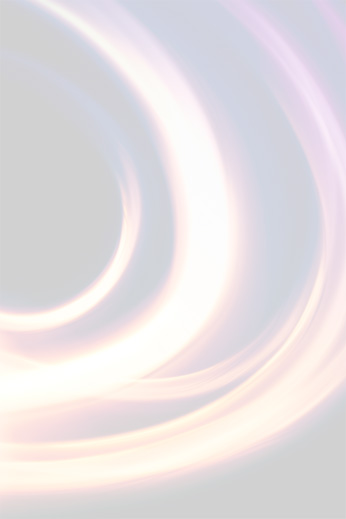 The Importance of Asymmetry for Rapidly Reaching Consensus
Jacob Beal
Social Concepts in Self-Adaptive and Self-Organising Systems
IEEE SASO
September, 2013
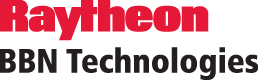 Asymmetry trades robustness for speed
Extremely
Robust, Fair
Extremely
Fragile
Total Symmetry
Total Asymmetry
continuum of optimal algorithms
for various applications
Laplacian
Consensus
Spanning Tree
Consensus
O(diameter2)
convergence
O(diameter)
convergence
Outline
Laplacian-based Consensus
Symmetric Flow  Slow Convergence
Acceleration through Asymmetry
Motivation: approximate consensus
Sensor fusion
Modular robotics
DMIMO
Many spatial computing applications:
Flocking & swarming
Localization
Collective decision
etc …

Current Laplacian-based approach:
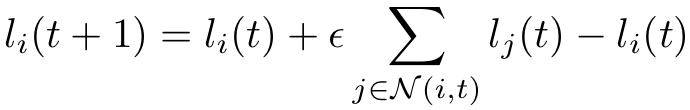 Many nice properties: exponential convergence, highly robust, etc.
For a good review, see:
[Olfati-Saber et al, 2007]
Laplacian Consensus
Problem: Laplacian consensus too slow
On spatial computers:
Converge O(diam2)
Stability constraint      very bad constant
[Elhage & Beal ‘10]
Laplacian Consensus vs. Correlations
Outline
Laplacian-based Consensus
Symmetric Flow  Slow Convergence
Acceleration through Asymmetry
Why is Laplacian consensus so slow?
No memory, no structure									
			   equal information flow in all directions

The good: this is why it’s so robust!
The bad: information is always circling back
The ugly: stability only when each step is small!
Illustration: impulse response
1-dimensional network
Symmetry  exponential decrease
Illustration: instability
1-dimensional network
Breaking Symmetry
Asymmetry  correlated multi-hop flows


What is the extreme of asymmetry?
Extreme Asymmetry: Spanning-Tree Consensus
Continuum of Algorithms
Extremely
Robust, Fair
Extremely
Fragile
Total Symmetry
Total Asymmetry
???
Laplacian
Consensus
Spanning Tree
Consensus
O(diameter2)
convergence
O(diameter)
convergence
Outline
Laplacian-based Consensus
Symmetric Flow  Slow Convergence
Acceleration through Asymmetry
Idea: multi-hop overlay links
Power-Law-Driven Consensus:
Self-organize an overlay network, linking all devices to a random regional “leaders”
Regions grow, until one covers whole network
Every device blends values with “leader” as well as neighbors

In effect, randomly biasing consensus
Price: variation in converged value
[Beal ‘13]
Self-organizing overlay
Creating one overlay neighbor per device:
Random “dominance” from 1/f noise
Decrease dominance over space and time
Values flow down  dominance gradient
Power-Law-Driven Consensus
Asymmetric overlay update
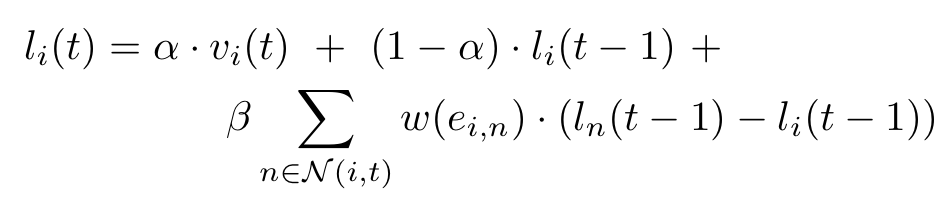 Laplacian update
Power-Law-Driven Consensus
Analytic Sketch
O(1) time for 1/f noise to generate a dominating value at some device D			[probably]
O(diam) for a dominance to cover network
Then O(1) to converge to D±δ, for any given α
(blending converges exponentially)

Thus: O(diam) convergence
Simulation Results: Convergence
1000 devices randomly on square, 15 expected neighbors; α=0.01, β=0, ε=0.01]
Much faster than Laplacian consensus,
even without spatial correlations!
O(diameter), but with a high constant.
PLD-Consensus Weaknesses
Variability of consensus value:
OK for collective choice, not for error-rejection
Possible mitigations:
Feedback “up” dominance gradient
Hierarchical consensus
Fundamental robustness / speed / variance tradeoff?

Leader Locking:
OK for 1-shot consensus, not for long-term
Possible mitigations:
Assuming network dimension (elongated distributions?)
Upper bound from diameter estimation
Summary
Approximate consensus is a fundamental building block of many distributed systems
Laplacian-based consensus is impractically slow
Consensus can be vastly accelerated by self-organization of multi-hop asymmetries
Example: PLD-Consensus
What is the robustness / speed tradeoff curve?